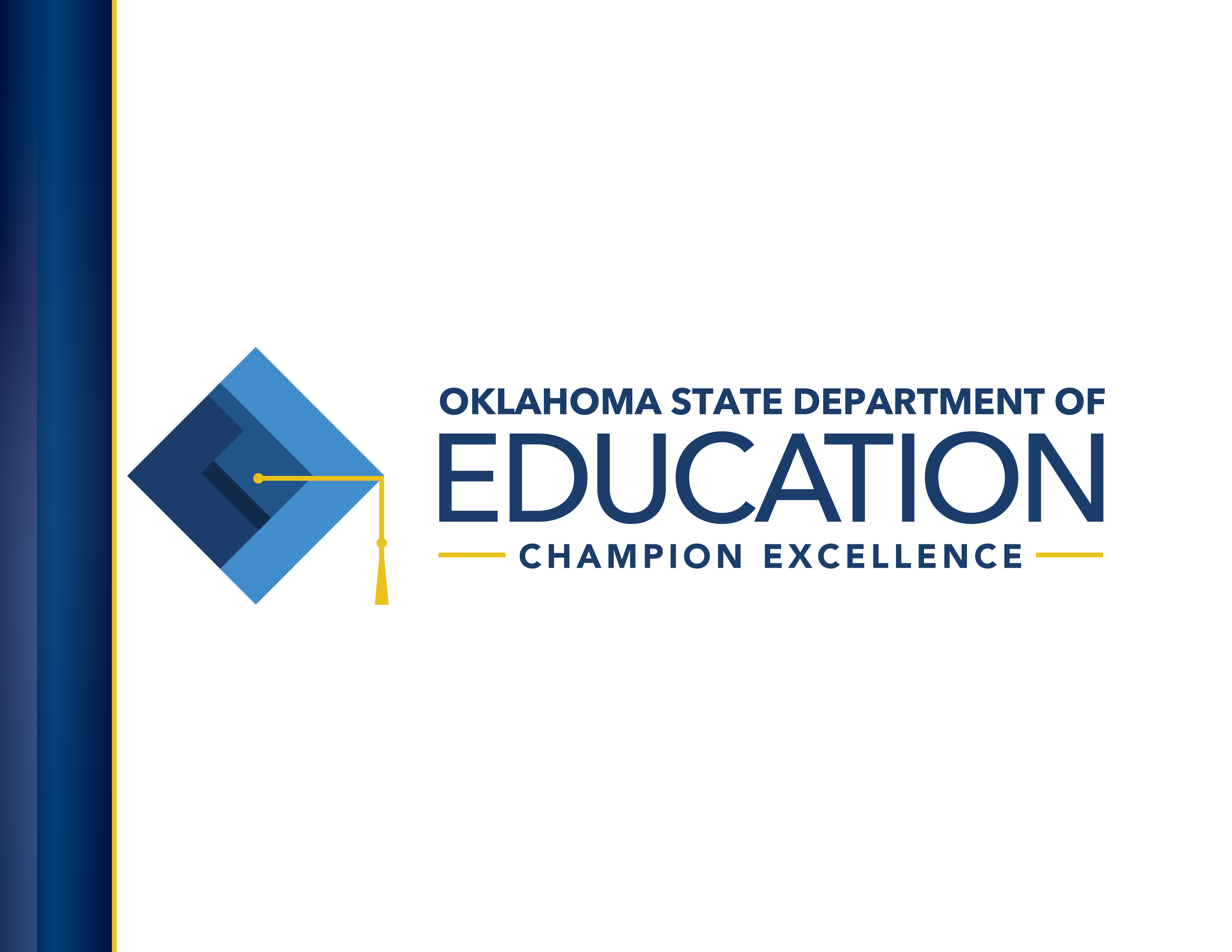 Individual Health Plans
Sherry Fisher, RN, BSN
Director of Health and Physical Education
What is an Individual Health Plan?
Individual Health Plans are written plans used in the school setting to communicate a student’s health condition and their care/accommodations.
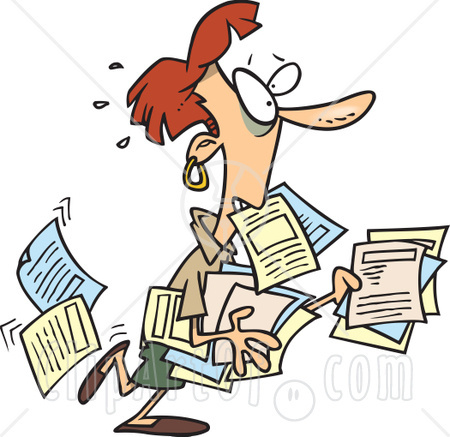 Who Writes an IHP?
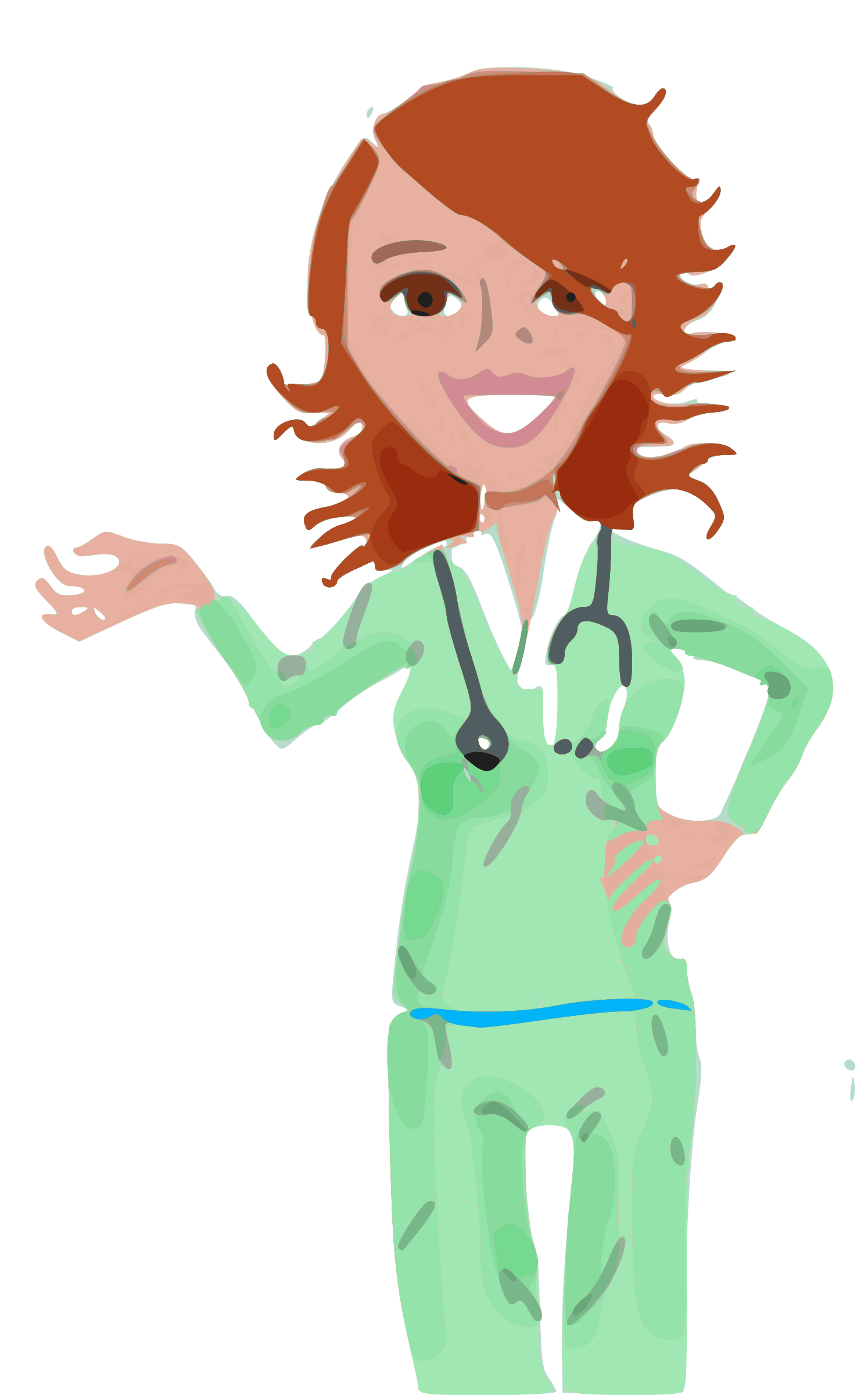 The Nurse    
	Development of a IHP is a nurse responsibility 	and is based on standards of care regulated 	by the state nurses practice acts.  IHP’s cannot 	be delegated to unlicensed individuals.  It is 	the responsibility of the nurse to evaluate the 	IHP’s annually.
Which Students Should Have an IHP?
The student has a condition that requires scheduled daily medication, cares/accommodations during the school day.
The student has a potentially life threatening condition that requires as needed medication, cares/accommodations.
The student has a condition that requires as needed mediation, cares/accommodations.
Who is involved in developing an IHP?
Input from parents/guardians, physician, school nurse, school staff and as appropriate the student may be included.
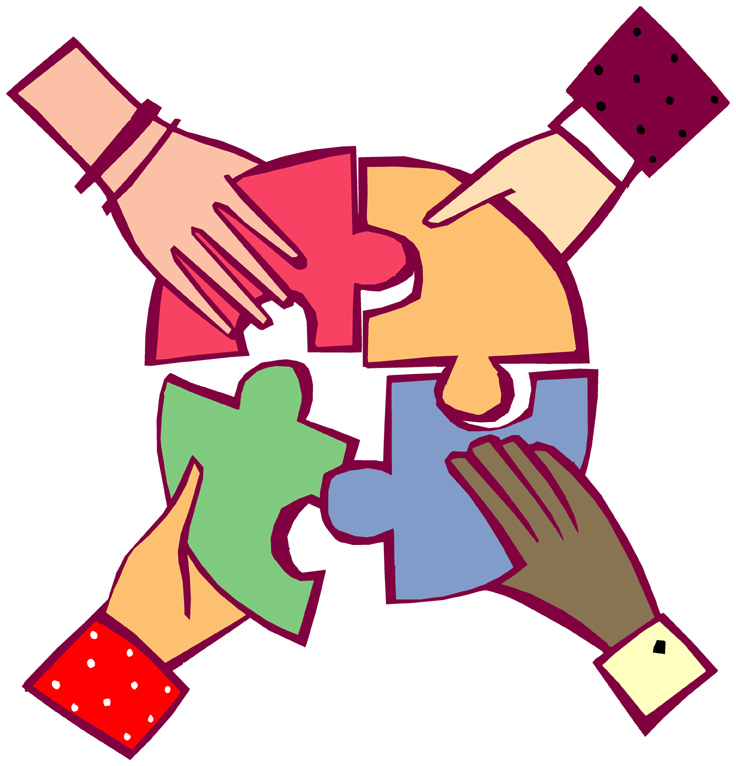 Assessment
Does the health problem require:
	Special training of school personnel
    Modifications in school environment
    Self-care assistance
    Treatments
    Special Diet
    Orders from a doctor for care needs
What Should be Included in an IHP?
Health Condition 
Student’s Demographics        
Nursing Diagnosis
Goals for Care
Assessment/Signs and Symptoms of Condition
Interventions/Plan of Action
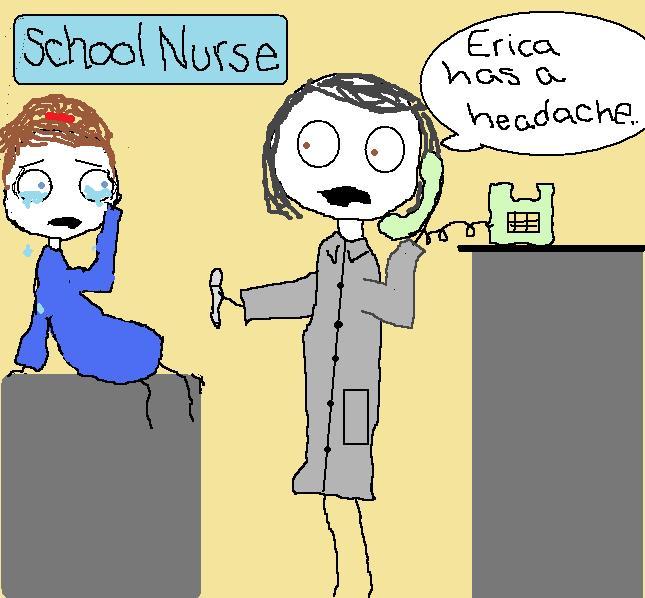 Who Should Utilize an IHP?
Any staff member who is responsible for the care of the student.
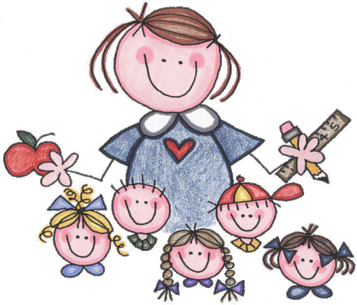 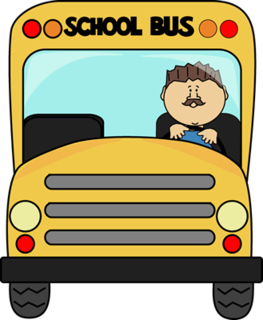 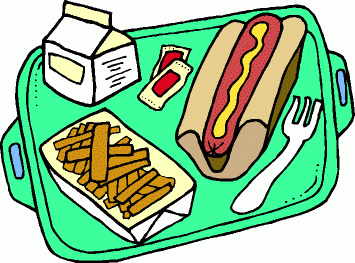 Implementing the IHP
The administrator and nurse should identify a point person to oversee the implementation process.
Set up a meeting to inform/train staff.
Distribute the IHP.
Nurse and staff will monitor effectiveness of the plan.
Contact Information
Sherry Fisher, RN, BSN
Director of Health and Physical Education
Sherry.Fisher@sde.ok.gov
(918)289-6599 (cell phone)
(405)522-4499 (office)
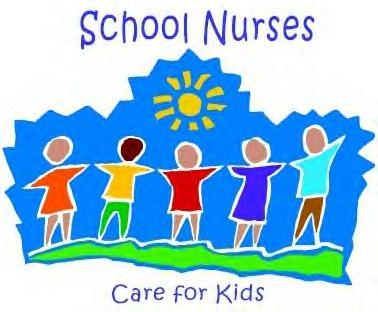